3.1: CEOS-ARD Framework Rethink 

Introduction and Motivations

Matt Steventon
LSI-VC Secretariat

LSI-VC-16

23 September 2024
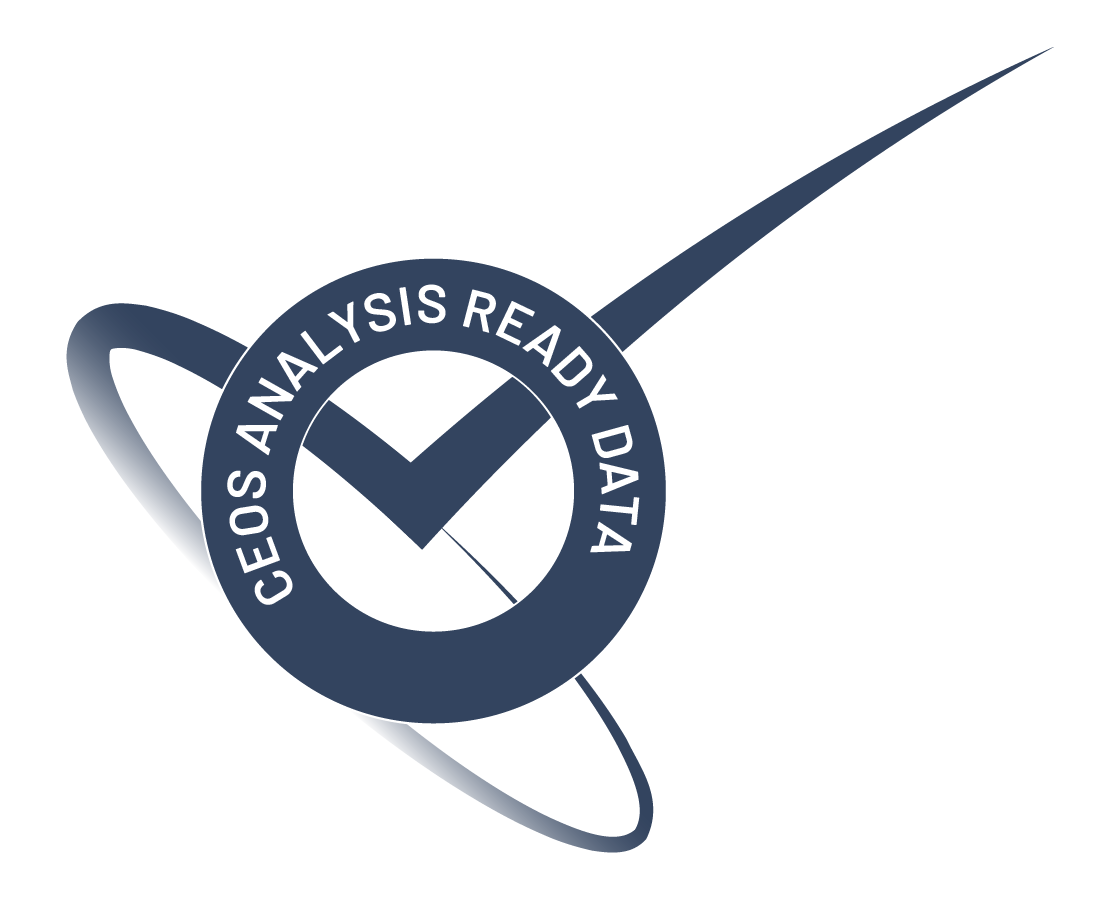 Issues
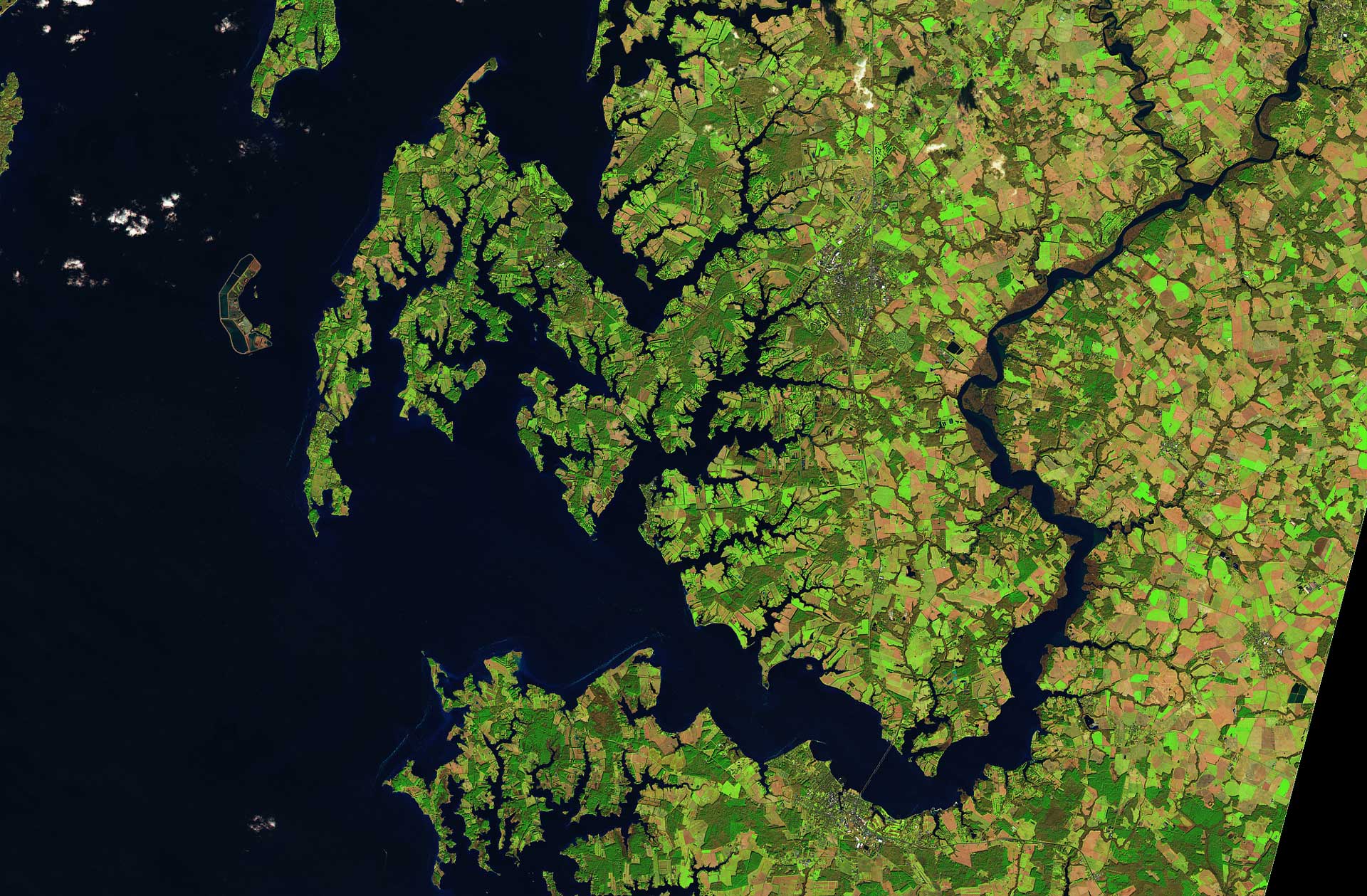 Lack of consistency across the PFS (Optical and SAR)
Parameters, requirements, terminology
SAR PFS consolidation is a good example of the benefits
New PFS…
Recall difficulty with the PFS template
Updating the PFS is now daunting and complicated
Ocean PFS exercise
Maintaining consistency complicated further
Version control
Reaching consensus (numerous teams, people)
Issues aligning PFS with STAC
For maximum uptake, we need to align with what is currently used
Matthias can say more about the specific issues…
Need to tidy up our PFS taxonomy / hierarchy
Serve as basis for robust standards (community standard approach)
Geophysical parameters (optical), instrument technology (SAR)
Issues, feedback, discussions
Bandwidth
Bringing in a broader community of PFS contributors
 Metadata specifications
Core part of the framework?
Open Questions
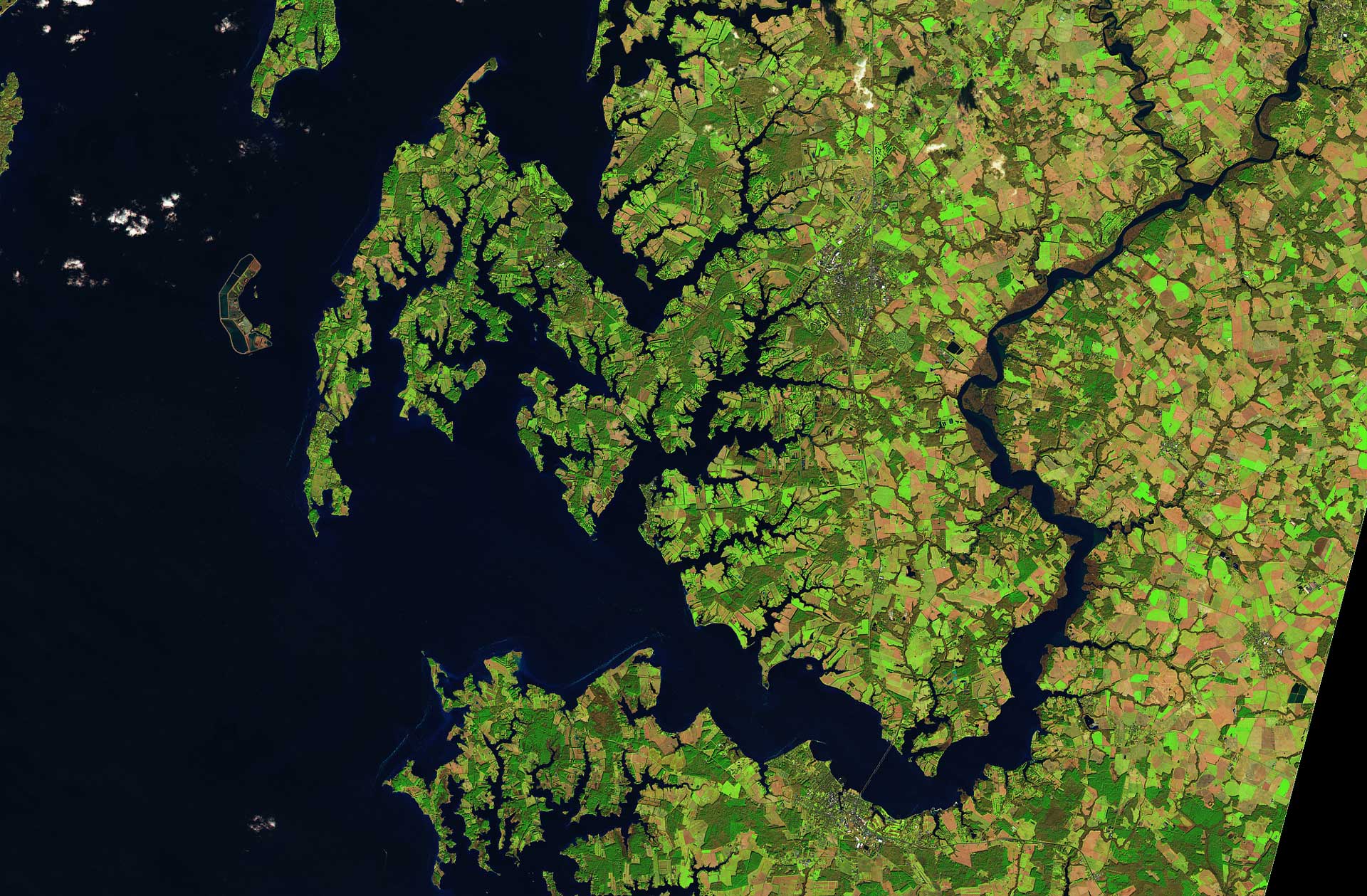 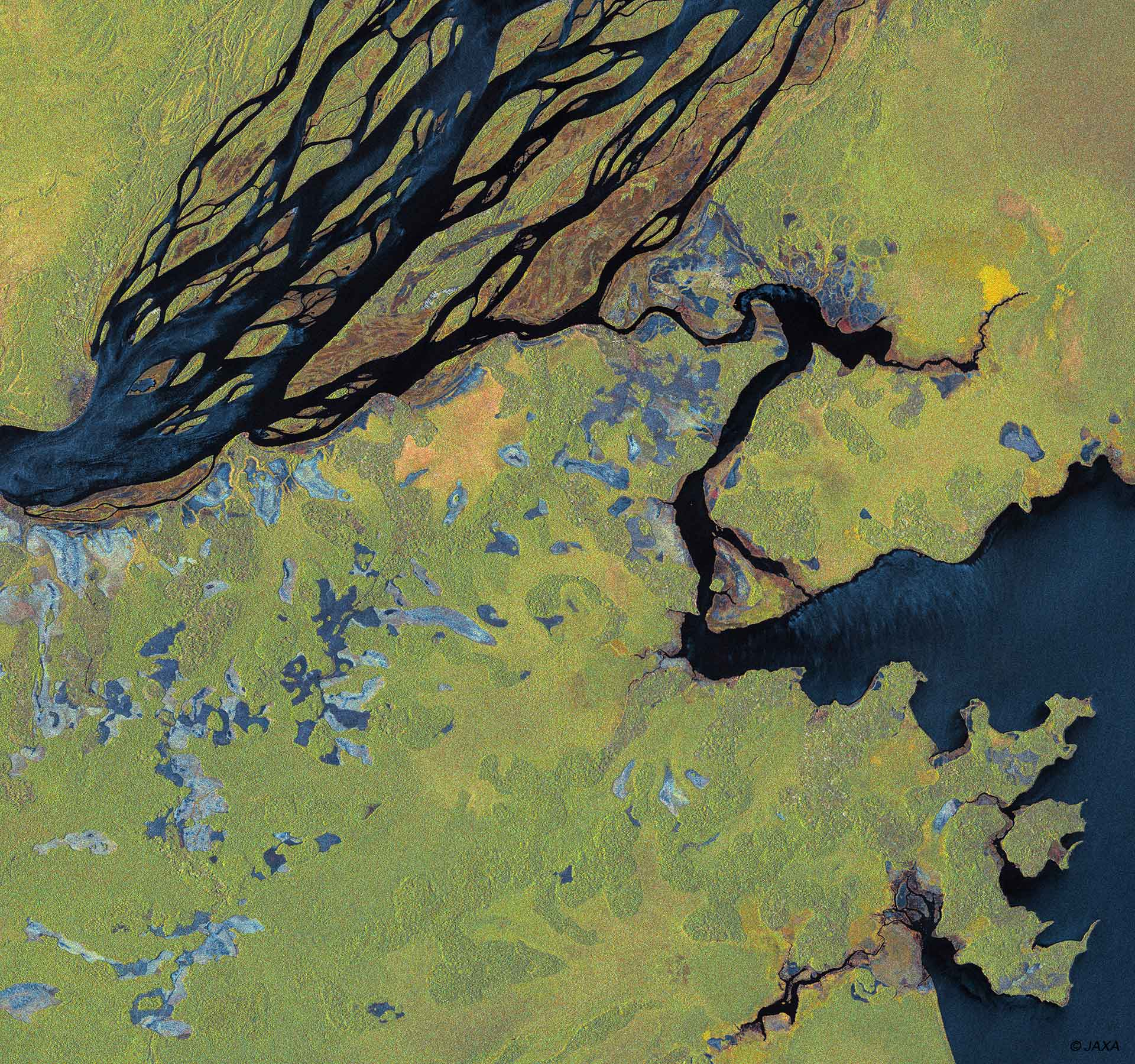 We think GitHub + modularisation of parameters (building blocks) could be the way forward…but lots of open questions – for discussion this week!
What does our roadmap/implementation timeline look like?
PFS consolidation alongside GitHub development?
Initial / next steps
Is a building block approach feasible?
Need an action from LSI-VC-16 to develop a CEOS-ARD GitHub Governance Framework
Are there lightweight examples we can adopt?
How is a pull request reviewed, by who, who approves changes, etc.
Ensuring visibility at CEOS level of potential changes
Cadence for updates; official releases vs. beta releases
Official source and references; clarify role of ceos.org/ard
Versioning convention
Who is going to do the work
Management / admin (e.g., pull requests)
PFS development
Are we equipped to develop in this way? Can we learn? Are we comfortable?
Matthias will present a ‘tutorial’ to set us on course…
How can we best introduce the desired rigour without alienating contributors?
Can / should we be flexible and to what degree?
Ensuring that certain features in the current document based approach - such as document overview and visibility of comments - are not negatively affected.
Approach for rendering the PFS in human readable format (Markdown? ASCIIDoc? Automated export to Word?)
Agreed workflow: issue tracker, project boards, etc.
What do we need in a GitHub Governance Framework?
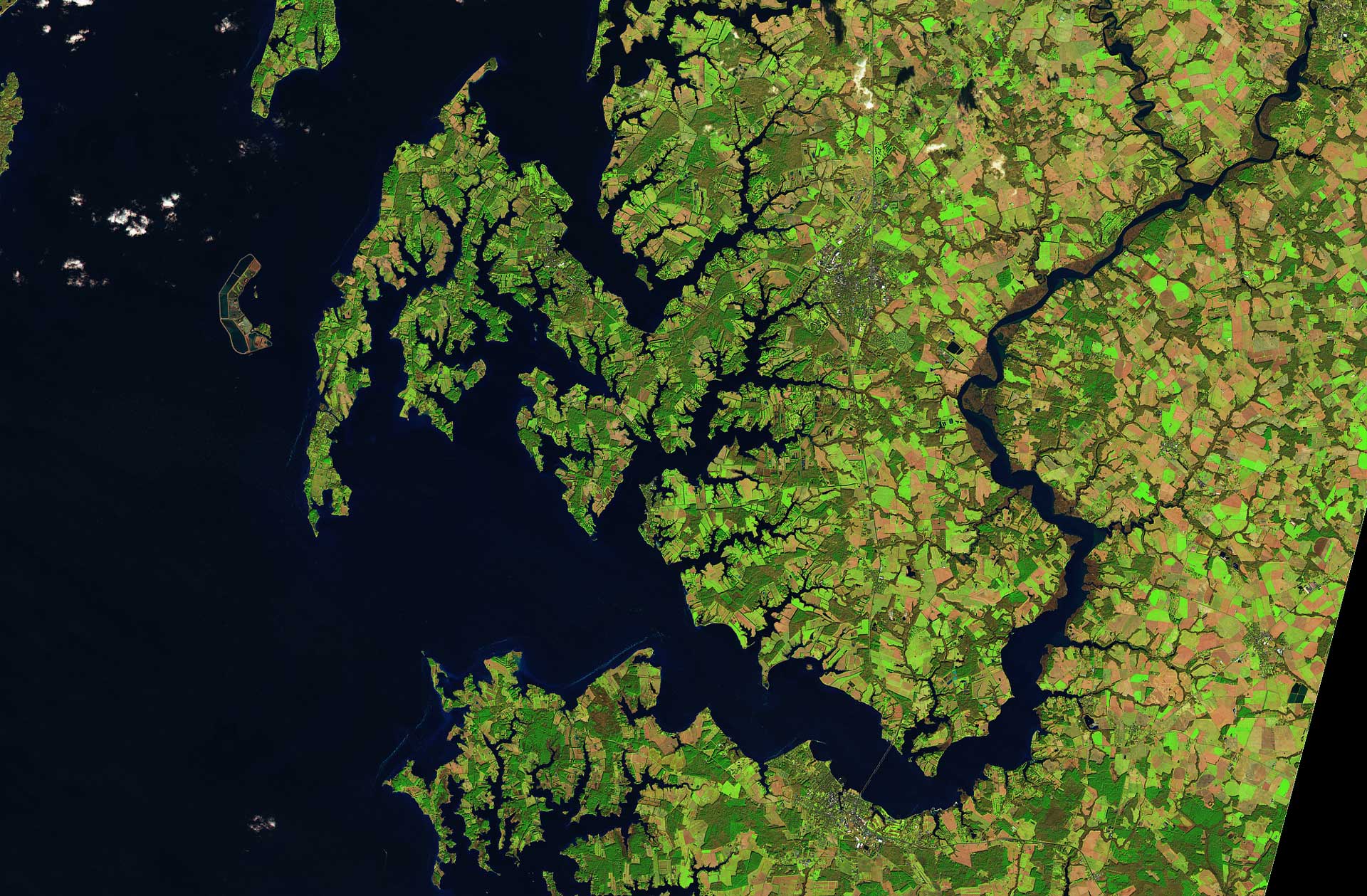 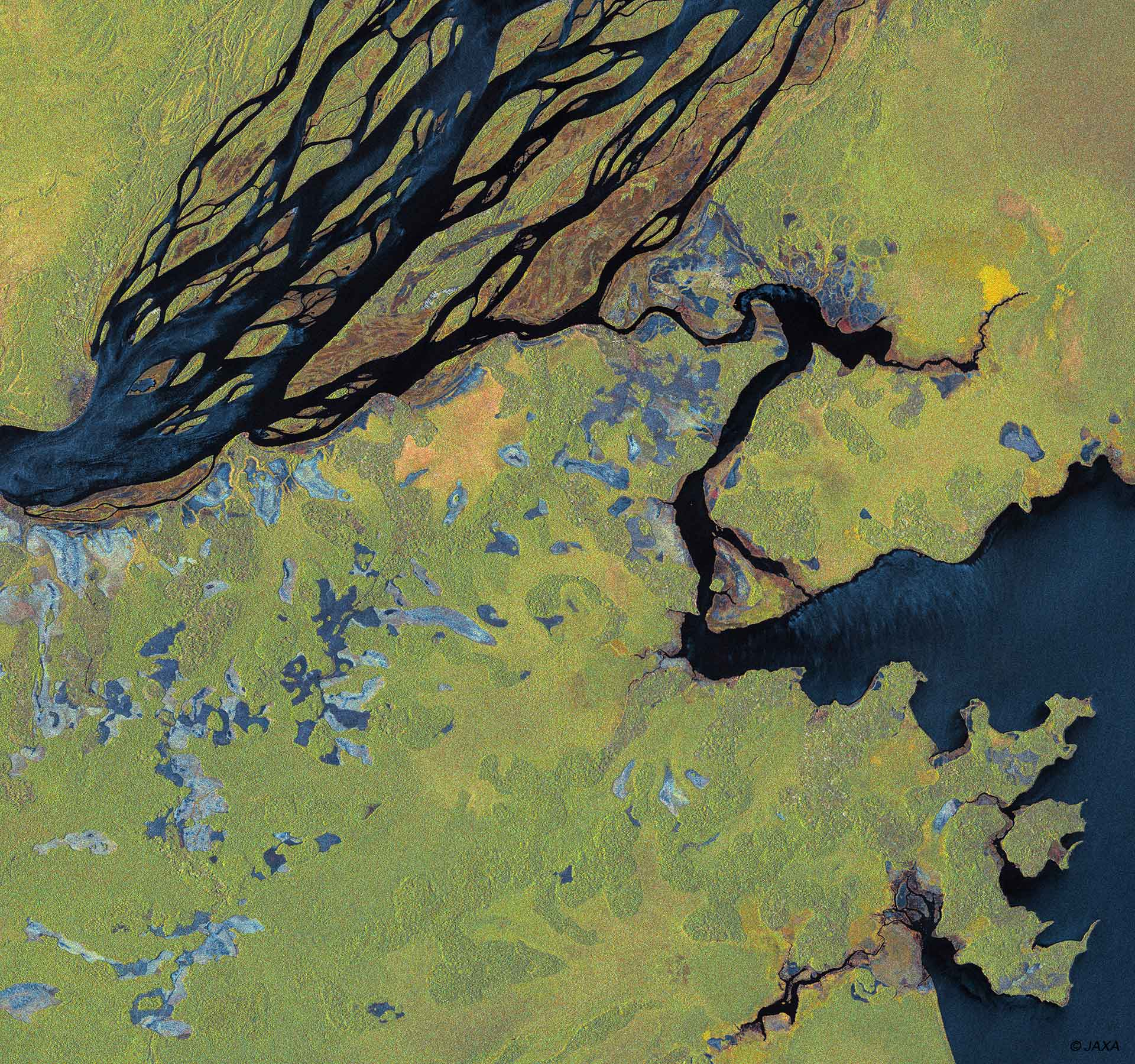 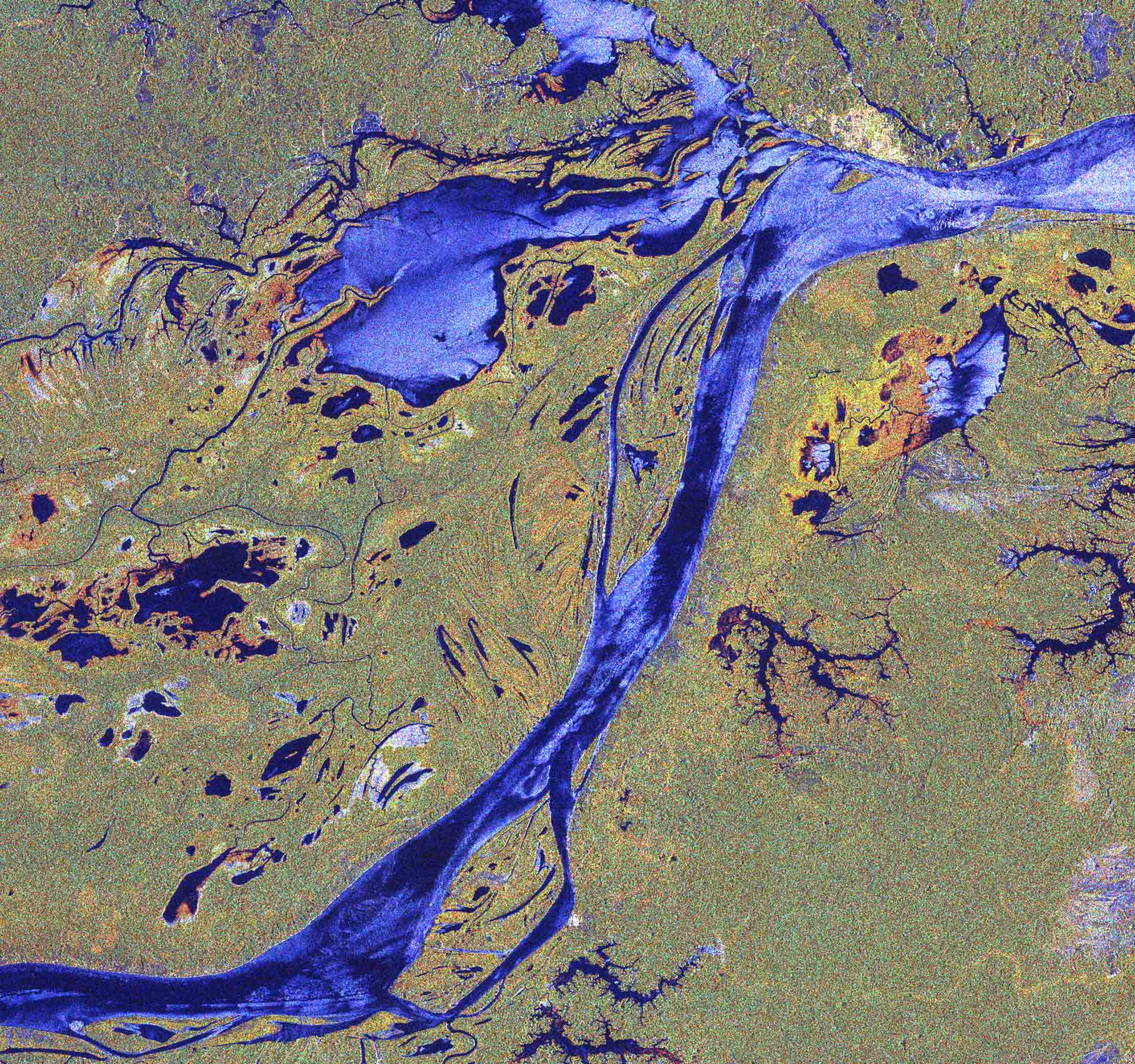 Implementation practices / guidelines:
Versioning
Cadence of official releases
Approach to beta versions
Pull request review process
Maintaining Consistency
Ensuring visibility
Roles and responsibilities
Description of workflow and Github tools (issue tracker, project board, etc.)
Issue tracker conventions
Version convention (5.x vs 5.0.x, etc.).
.

Fill this during discussion…
Agree general timeframes
Actions to take initial steps

The specific objective will be to define a clear roadmap and timeline for this development, as well as an initial set of implementation practices/guidelines.